COVID-19 Webinar
June 4, 2020
By Celly Services, Inc.
Agenda
COVID-19 Plan Implementation
OSHA Regulations + Enforcement
Worker’s Compensation, California Updates
CSI COVID-19 Materials
Executive Team Action Items
COVID-19 Overview + Workplace Assessment
Training Summary
Cleaning Protocols + Automobile Sanitizing
Physical Distancing + Travel Restrictions
Appendices
CSICOVID-19 Plan
Note: Local Health Order + LA County Checklist merged into our checklist
Management Action Items
Hierarchy of Controls
Hazard Elimination
Digitize Communication
Engineering Controls
Administrative Controls
PPE
COVID-19 Occupational Risk Pyramid
Local Jurisdictions
COVID-19 Overview
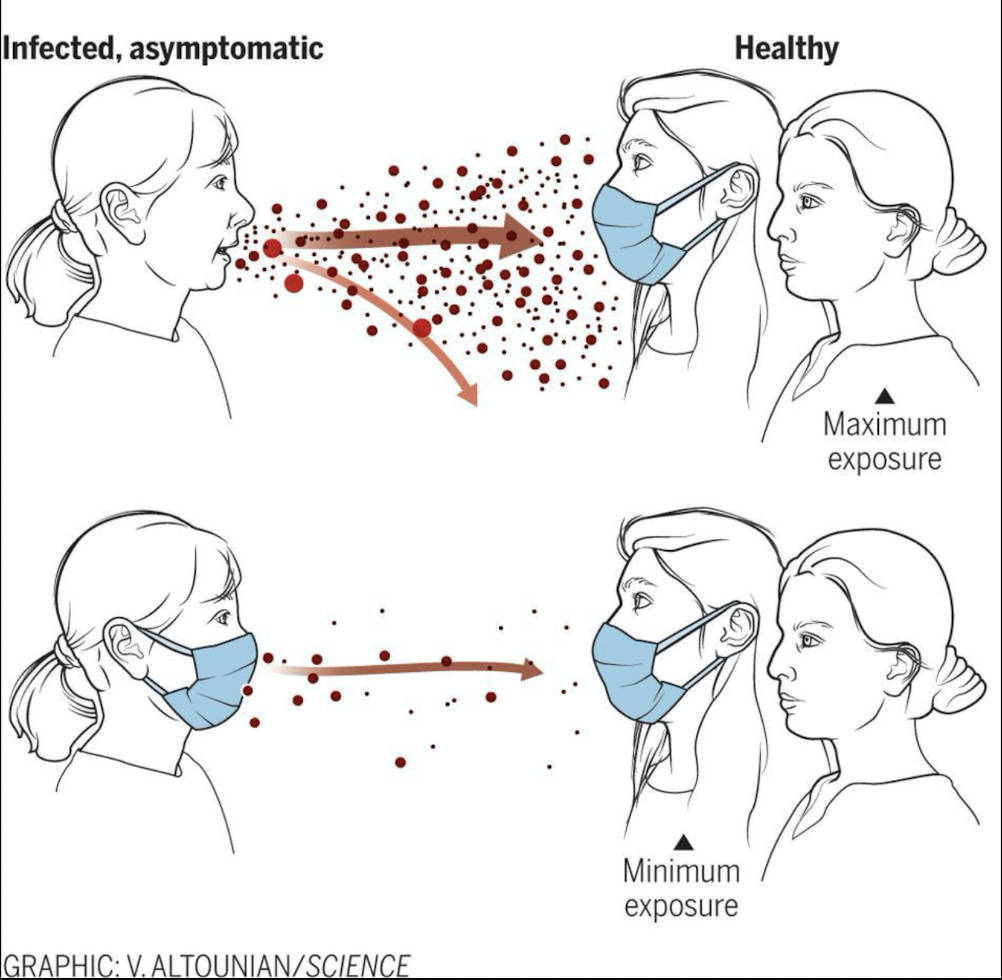 Transmission occurs via coughs or sneezes from an infected that can reach others within 6 feet

A single sneeze can release up to 300,000 droplets that travel at 200 miles per hour
Self Monitoring
COVID-19 Symptoms
Call 911 If Experiencing
Vulnerable Populations
Workplace Guidelines
VentilationGet fresh air to the workers/workplace and properly utilize ventilation system.
Restroom Guidelines
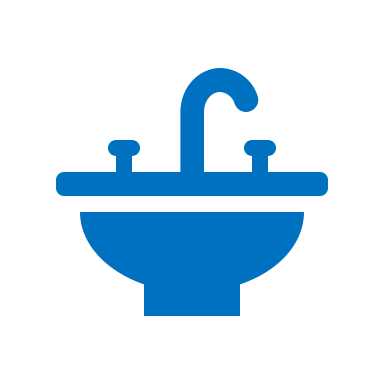 Restroom Guidelinescont.
ManagerTraining
Employee Trainingsinclude
Employee Tests Positive for COVID-19
Employees with non-COVID-19 illness
EmployeeHealth Reminders
Symptom Review and Temperature Checks
Cleaning + Disinfectant Protocols
Automobile Sanitizing
Appendices
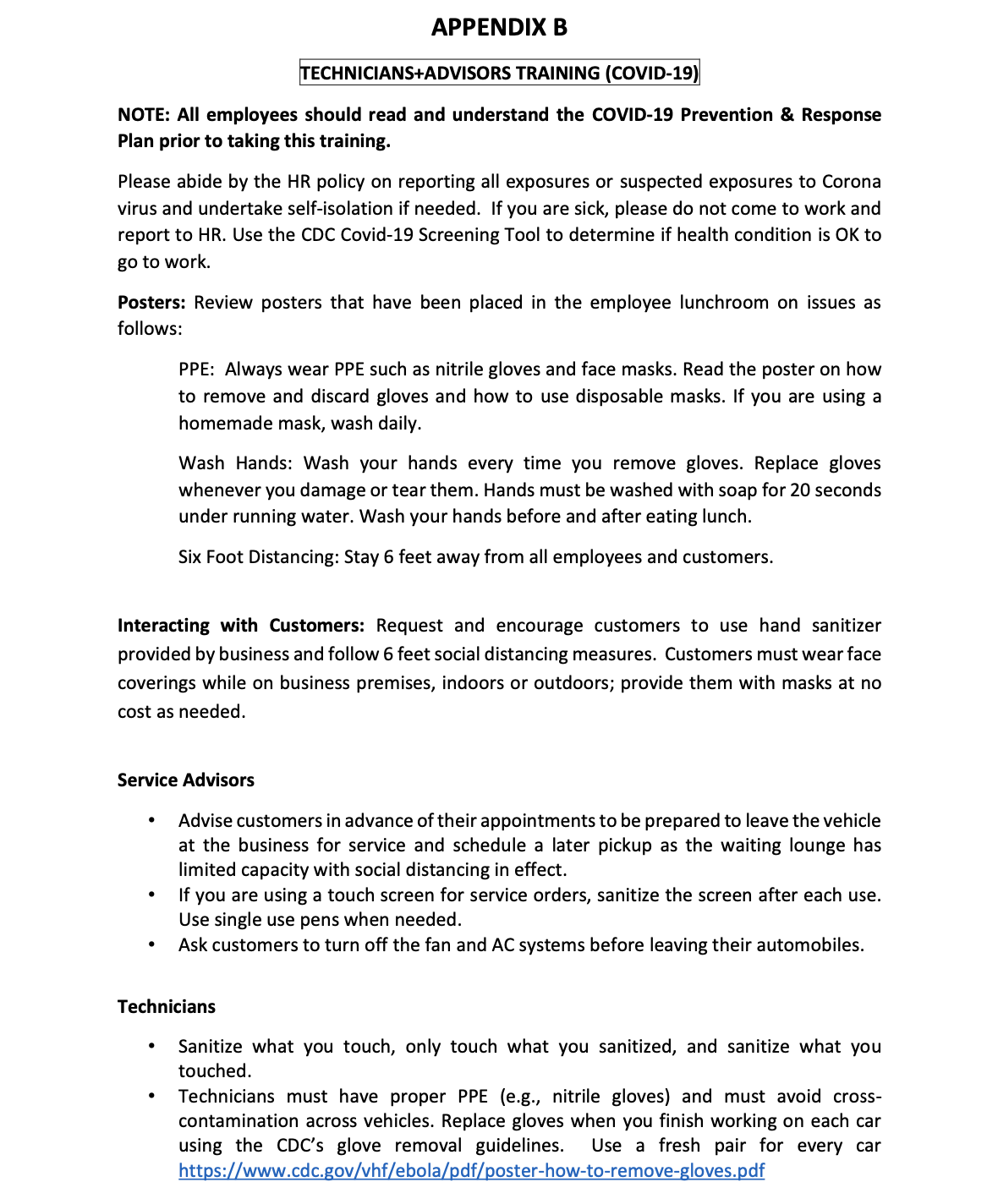 Appendix B
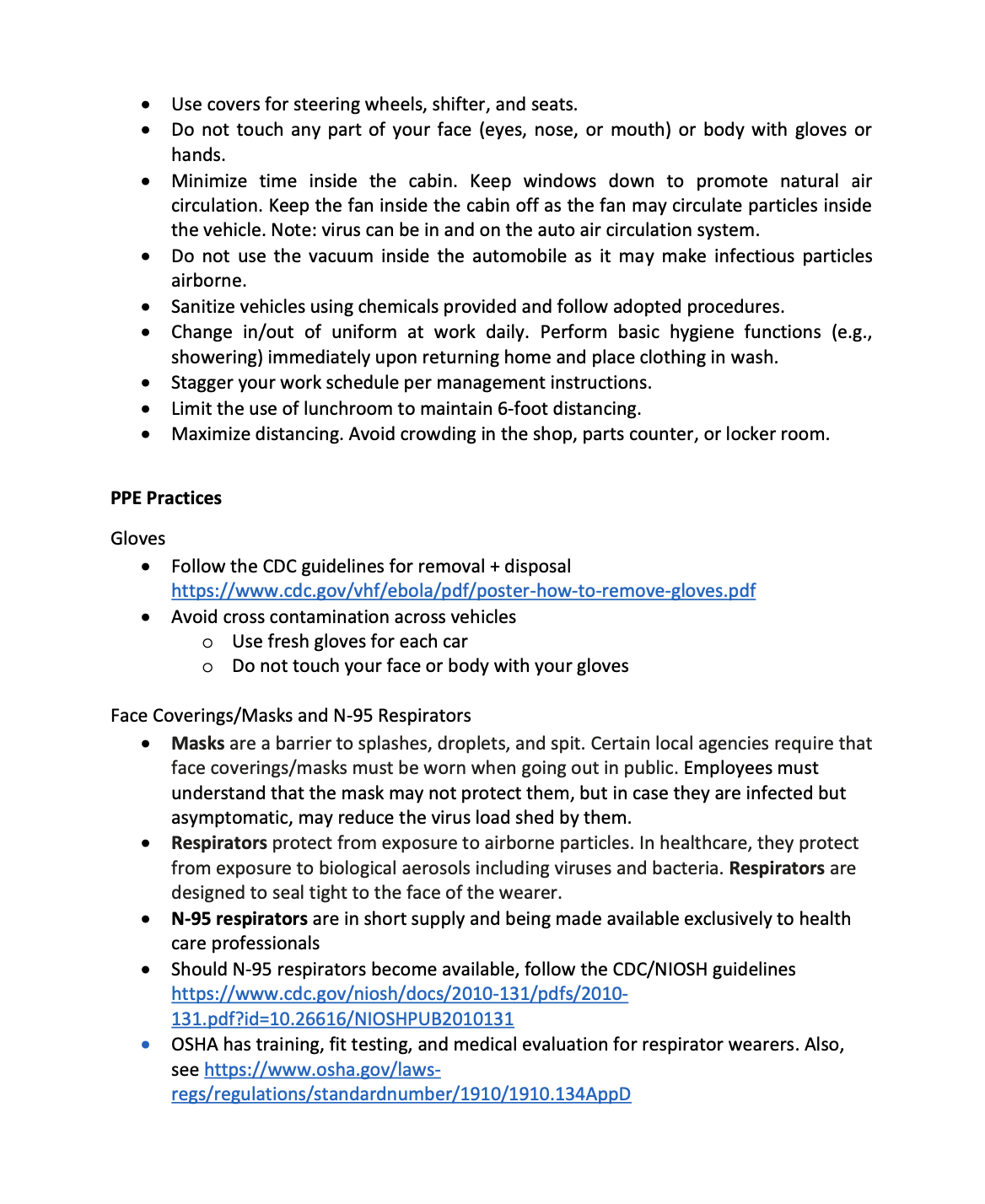 Appendix B(cont.)
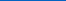 Appendix E - Checklist
☐ Business must implement all applicable measures listed below and be prepared to explain why any measure that is not implemented is inapplicable to the business.
☐ Review CDC Website daily for general information and updates: www.cdc.gov 
☐ Supply List: Infra-red thermometers (FDA approved), Gloves, Masks, Hand Sanitizer, Soap, Paper towels, Auto Disinfectant, Disposable Pens, Sanitizing Wipes and Disinfectant solution. 
Signage 
☐ Signage at each public entrance of the facility to inform all employees and customers that they should: avoid entering the facility if they have COVID-19 symptoms; maintain a minimum six-foot distance from one another; sneeze and cough into a cloth or tissue or, if not available, into one’s elbow; wear face coverings, as appropriate; and not shake hands or engage in any unnecessary physical contact. 
☐ Place tape or other markings at least six feet apart in customer line areas inside the store and on the sidewalks at public entrances to direct customers to maintain distance.
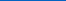 Appendix E - Checklist
Measures to Protect Employee Health (check all that apply to the facility) 
☐ Implement a clear and simple HR policy prepared by legal counsel☐ In case of a COVID-19 incident, contact your public health department and perform sanitizing operations. 
☐ Everyone who can carry out their work duties from home has been directed to do so.☐ All employees have been told not to come to work if sick.☐ Symptom checks are being conducted before employees may enter the workplace. Include: 
☐ Use “CDC COVID-19 Screening Tool” available for smart phone or other methods. 
☐ Use Infra-red thermometers for employee temperature scans. 
☐ Employees are required to wear face coverings. 
☐ Require and enforce customers to maintain 6 feet social distancing and wear face coverings for their noses and mouths. Provide masks at no cost at building entrances.
☐ All desks or individual workstations are separated by at least six feet.☐ Plexiglass (Sneeze guards) and other separators are installed where six feet distance cannot be met. 
☐ No test drives are being conducted with potential buyers (use Borrower Car Agreement)☐ Customers are being instructed to turn off AC prior to dropping off car.☐ Sanitize vehicles before and after working on them.☐ Maximize facility HVAC, ensure it is working properly and maintained. Use best filters (e.g., MERV-16). 
☐ Maximize shop ventilation systems for exhaust removal and have airflow verified per local regulations. ☐ Shut down internal vacuuming of car.
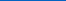 Appendix E - Checklist
Measures to Protect Employee Health (check all that apply to the facility) cont.
☐ Wear PPE (e.g. gloves, face masks, etc.).☐ Change in and out of uniform at work. 
☐ Limit access to employee lounge and other common areas (meet specified physical distancing norms).☐ Disinfect break rooms, bathrooms, and other common areas frequently, on the following schedule:☐ Break rooms every ___________ ☐ Bathrooms every ___________☐ Other _________, every ___________ ☐ Disinfectant and related supplies are available to all employees at the following location(s): ______________________________________ ______________________________________☐ Hand sanitizer effective against COVID-19 is available to all employees at the following location(s): ______________________________________ ______________________________________☐ This plan has been distributed to all employees.☐ Optional—Describe other measures: ____________________________________
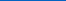 Appendix E - Checklist
Measures to Prevent Crowds from Gathering (check all that apply to the facility) 
☐ Stagger service appointments and car pick-ups to limit the number of customers in the store at one time. 
☐ Implement a no-contact, early bird drop off for the service drive.☐ Place signs requesting customers wait in their cars while the advisor comes to the car for the write up.☐ Shut down dealer operated shared transport. 
☐ Post a notice mandating single party use of elevators.☐ Manager will walk each common area periodically (at least hourly) to ensure that the 6 feet distance is not 
being violated. Manager will ensure that facility occupancy is limited to be compliant with social distancing. Manager Name ___________________________________Location(s) Walked ___________________________________
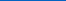 Appendix E - Checklist
Measures to Keep People At Least Six Feet Apart (check all that apply to the facility) 
☐ Placing signs outside the store reminding people to be at least six feet apart, including when in line.☐ Placing tape or other markings at least six feet apart in customer line areas inside the store and on sidewalks at public entrances with signs directing customers to use the markings to maintain distance.☐ All employees have been instructed to maintain at least six feet distance from customers and from each other, except employees may momentarily come closer when necessary to accept payment, deliver goods or services, or as otherwise necessary.☐ Optional—Describe other measures: ____________________________________ 
Measures to Prevent Unnecessary Contact (check all that apply to the facility) 
☐ Preventing people from self-serving any items that are food related.☐ Bulk-item food bins are not available for customer self-service use.☐ Request customers to use their own pens or provide single use pens for customer use.☐ Providing for contactless payment systems or, if not feasible, sanitizing payment systems regularly. 
☐ Provide paper floor mats, seat covers, and steering wheel covers for all vehicles.
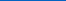 Appendix E - Checklist
Measures to Increase Sanitization (check all that apply to the facility) 
☐ Disinfecting wipes and/or Sanitizers Available at Customer Access Areas (Lounges/Cashers Window)☐ Hand sanitizer, soap and water, or effective disinfectant is available to the public at or near the entrance of the facility, at checkout counters, and anywhere else where people have direct interactions.☐ Disinfecting all payment portals, pens, and styluses after each use.☐ Disinfecting all high contact surfaces per dealership plan.☐ Add line to RO for customer approval of vehicle sanitization.☐ Sanitize vehicles before and after servicing and test drives.☐ Optional—Describe other measures: ___________________________________* Any additional measures should be listed on separate pages and attached to this document.You may contact the following person with any questions or comments about this protocol:Name ___________________________________Phone number ___________________________________
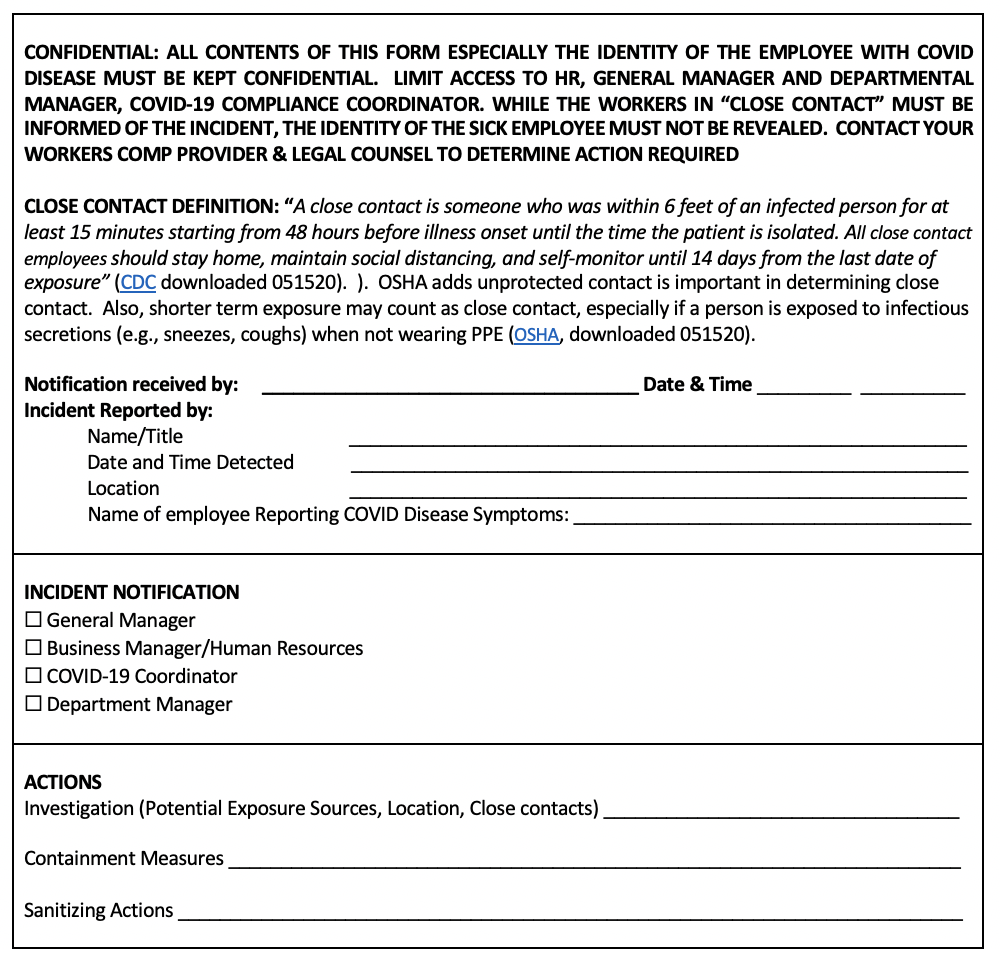 Appendix F
Incident Reporting + Response Form
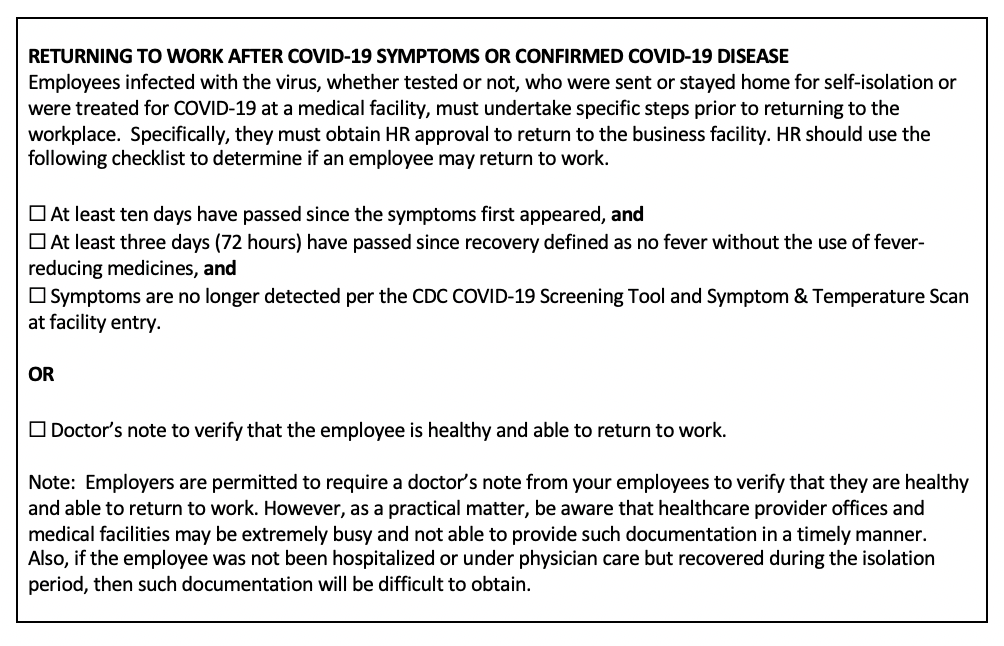 Appendix F
Incident Reporting + Response Form
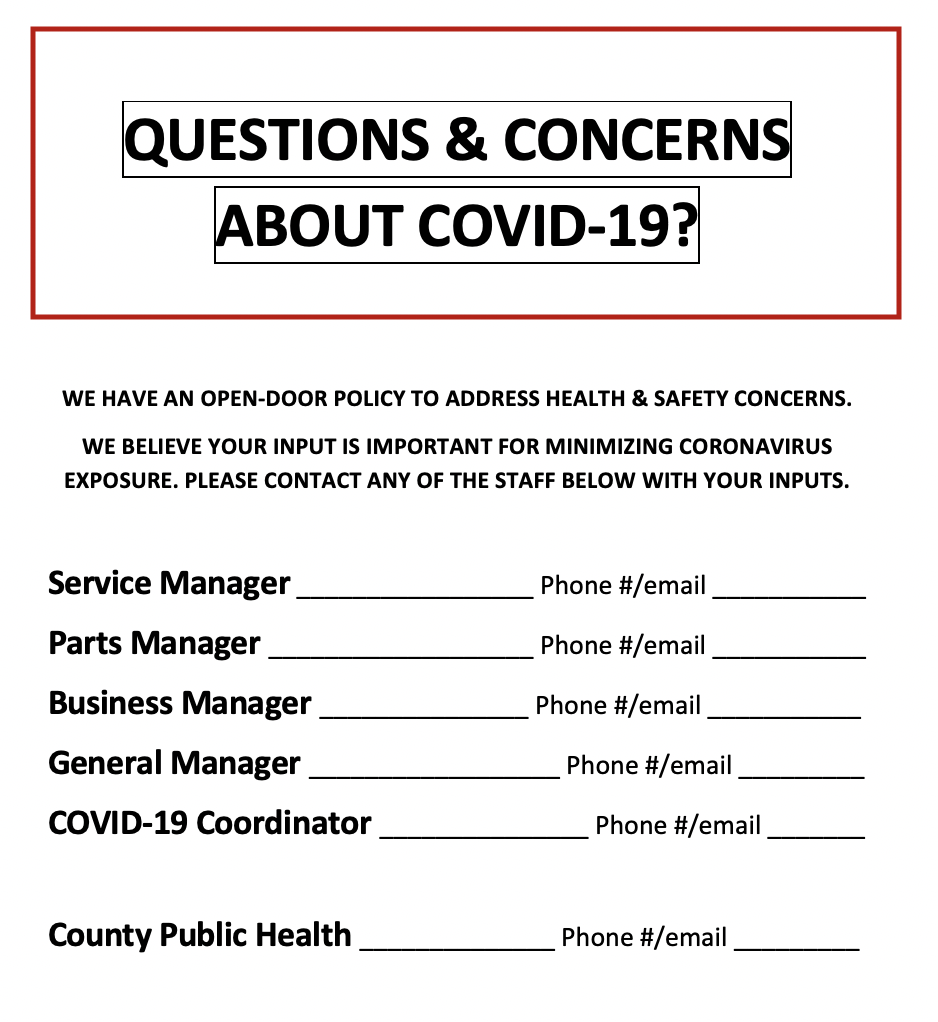 Appendix I  Questions/ Concerns Form
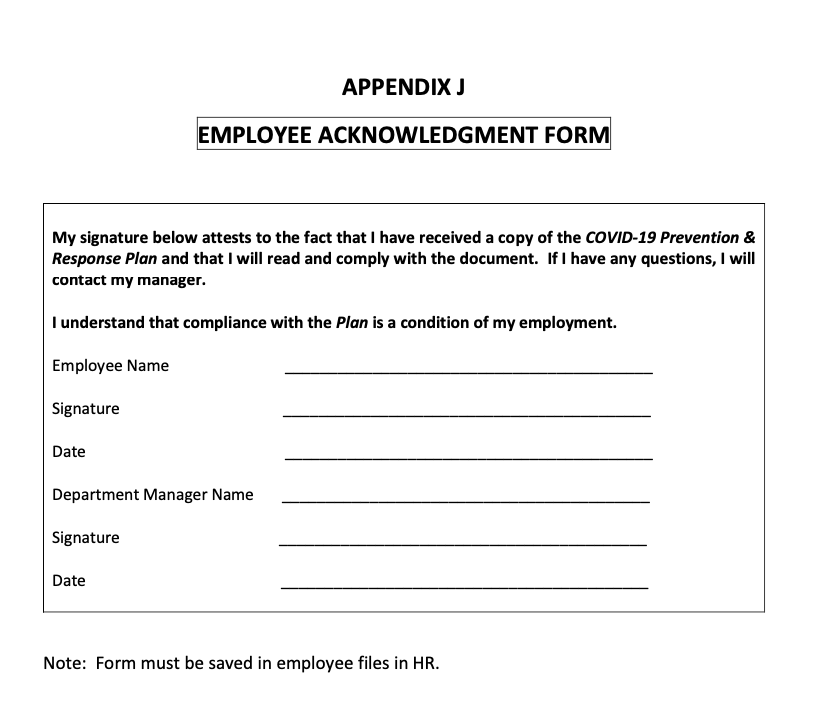 Appendix I  Employee Form
CAL/OSHAApril 17, 2020
CAL/OSHA Reporting GuidelinesReport within 8 Hours
FED/OSHA Reporting Guidelines
OSHA Regulations
Worker’s Compensation, Prior to May 6
Executive Order N-62-2Effective May 6
Temporary Rebuttal Presumption of injury for an employee’s COVID-19 related illness
Period of Rejection
Disclaimer
DISCLAIMER:  Information regarding COVID-19 is dynamic and constantly evolving. Check reliable sources, such as www.cdc.gov, regularly to keep yourself updated, research other areas, and adopt procedures as they deem fit.  Though we have used government sources to prepare this memo, we do not endorse or recommend any for a particular purpose. The information provided here is brief guidance for employers and employees to use to protect themselves in the workplace. There is no warranty implied or expressed regarding the completeness or accuracy of information presented here.  The information provided here is not complete and/or exhaustive. Protections such as full body sealed suits and N95 respirators may further help reduce risks in the workplace and should be evaluated for use.  This COVID-19 Prevention and Response Plan supersedes all information disseminated earlier.This document is prepared from the CDC, CDPH + Cal/OSHA, NIOSH, OSHA & EPA guidelines.   
Employers and employees should understand that the SARS-CoV-2 virus and COVID-19 pandemic present serious and life-threatening health risks, and this is guidance suggests practical ways to reduce those risks, not eliminate them.  This memo is not intended to constitute medical or safety advice or be a substitute for the same.  Contact safety consultants, lawyers, and medical professionals to take appropriate course of action.  
Sanjay Sam Celly, President of Celly Services, Inc., has been serving businesses’ workplace environmental, health, & safety needs, and assisting them in complying with EPA & OSHA regulations for the past 34 years.  He received his BE (1984) & MS (1986) in Chemical Engineering, followed by a JD in 1997.
Acknowledgements
The contents of the CSI COVID-19 Plan + Checklist include information sourced from documents including
OSHA: COVID-19 Industry Guidelines for Auto Dealership + Rentals